Presentation Title Here
Author Information Here
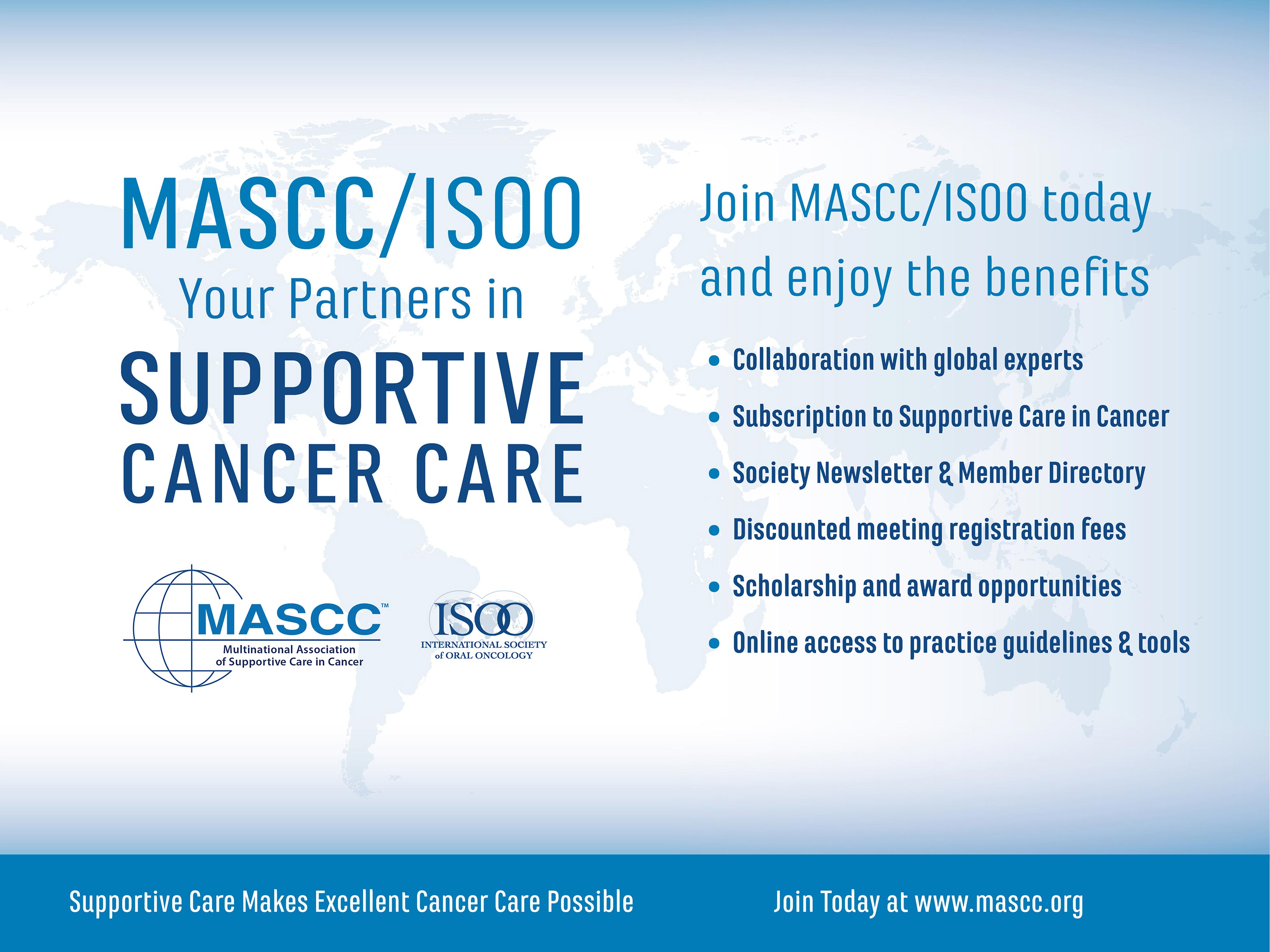